CARBOHYDRATES
Monosaccharides
Found in the cytosol and in organelles 
Use for energy production and in biosynthesis
Simple polysaccharides
Glycogen and starch polymers of glucose
Glycogen in granules in cytoplasm in muscle and liver cells
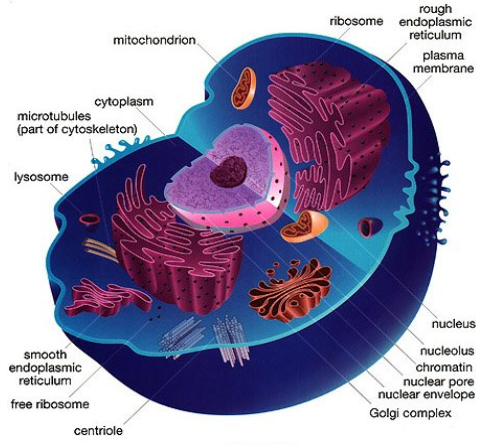 Rough endo. reticulum
ribosome
mitochondrion
cell membrane
cytoplasm
cytosol
lysosome
nascentglycoproteins
peroxisome
free
ribosome
ER
ER-attached
ribosome
GAGs
cell membrane
glycoprotein
smooth
endoplasmic
reticulum
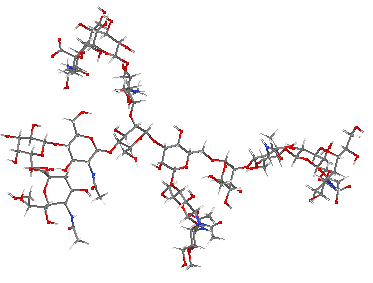 cell membrane
glycolipid
free ribosome
Golgi complex
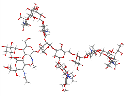 Secreted glycoproteins(not to scale)
Glycoproteins
Recognition sites for binding other biomolecules
Minimizes protein misfolding of protein part
Increases stability of protein
S-S
Glycolipids
Found in cell membrane
Involved in signaling across the membrane
Recognition sites for ligands
Glycosoaminoglycans GAGs
Linear, unbranched polysaccharide with dissacharide repeat of a hexose and hexosamine monsacharide
Highly charge with carboxyl and sulfate groups
Properties (high viscosity, low compressibility) useful for joints
Secreted proteoglycans
GAGS covalently attached to protein core
components of the extracellular matrix
Involved in cell signaling and cell binding